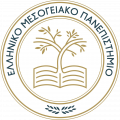 Σεμιναριο που απευθυνεται σε φοιτητεσ και αφορα την διαδικασια τησ μαθησησ στο πανεπιστημιο την προσωπικη εξελιξη και επιδοση
Ελληνικό Μεσογειακό Πανεπιστήμιο
Κέντρο Υποστήριξης Διδασκαλίας και Μάθησης
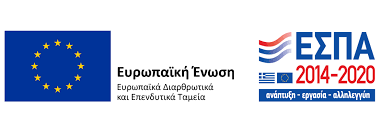 https://kedima.hmu.gr/
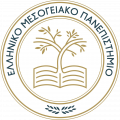 ΧΡΟΝΟΔΙΑΓΡΑΜΜΑ   ΓΙΑ ΤΗΝ ΟΛΟΚΛΗΡΩΣΗ  ΤΩΝ ΔΡΑΣΤΗΡΙΟΤΗΤΩΝ
Ελληνικό Μεσογειακό Πανεπιστήμιο/ Κέντρο Υποστήριξης Διδασκαλίας και Μάθησης
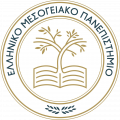 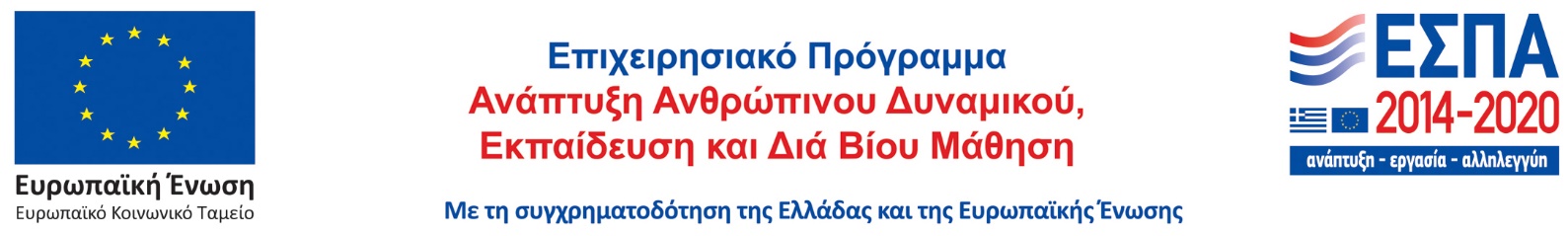 Το σεμινάριο υλοποιείται στα πλαίσια της Πράξης «Γραφείο υποστήριξης της διδασκαλίας και μάθησης στο Ελληνικό Μεσογειακό Πανεπιστήμιο» με κωδικό ΟΠΣ (MIS) 5162371

“Το έργο συγχρηματοδοτείται από την Ελλάδα και την Ευρωπαϊκή Ένωση (Ευρωπαϊκό Κοινωνικό Ταμείο) μέσω του Επιχειρησιακού Προγράμματος «Ανάπτυξη Ανθρώπινου Δυναμικού, Εκπαίδευση και Διά Βίου Μάθηση» .”
Φοιτητική Ζωή
Φοιτητική ζωή:  αποτελεί μία μοναδική εμπειρία ατομικής εξέλιξης και δημιουργίας.
 
     Το βιώνεις για μία φορά στη ζωή σου!

    Έχεις τη δυνατότητα για ένα μεγάλο άνοιγμα στην επιστήμη, στη γνώση, στην τέχνη και στον πολιτισμό.
Διαχείριση Χρόνου
Η σωστή διαχείριση χρόνου επηρεάζει την επίτευξη στόχων

Ο τρόπος που καθορίζουμε το χρόνο μας στηρίζεται στις συνήθειες μας

Απαιτείται να εξασκηθούμε στον προγραμματισμό του χρόνου μας
Αρχές Διαχείρισης Χρόνου
Καθορίστε τον «ιδανικό χρόνο» για μελέτη. Ποιες  ώρες της ημέρας ή ποιο χρονικό διάστημα του εξαμήνου εστιάζεται στη μελέτη;
Αρχικά μελετήστε τα δύσκολα μαθήματα. Ξεκούραστοι αφομοιώνετε καλύτερα πληροφορίες.
Κατανομή του χρόνου σε διαστήματα και κάντε σύντομα διαλείμματα. Ο εγκέφαλος επεξεργάζεται πληροφορίες κατά τη διάρκεια των διαλειμμάτων.
Επιλέξτε το κατάλληλο μέρος για τη μελέτη. Εξοικονόμηση χρόνου 
Εξασφαλίστε ότι έχετε χρόνο ικανοποιητικό για φαγητό και ύπνο. Αποφυγή καταπόνησης του οργανισμού μας
Αφήστε χρόνο και για κοινωνική ζωή. Ισορροπία μελέτης με κοινωνικές δραστηριότητες
Συνδυασμός δραστηριοτήτων πχ. εκμεταλλευόμαστε τον κενό χρόνο που χάνουμε στις μετακινήσεις με λεωφορείο
Αξιολογήστε τον προσωπικό σας τρόπο διαχείρισης του χρόνου και βελτιώστε τον, αν απαιτείται
Δραστηριότητααξιολόγησης του τρόπου διαχείρισης του χρόνου σας
Μετρήστε τον αριθμό των απαντήσεων που σημειώσατε «ναι».
 Όσο πιο μεγάλος είναι ο αριθμός αυτός τόσο πιο αποτελεσματικοί είστε στη χρήση τεχνικών διαχείρισης του χρόνου σας.

 Όσο μικρότερος είναι ο αριθμός σημαίνει ότι έχετε ανάγκη εξάσκησης στη διαχείριση του χρόνου σας.
Τεχνικές βελτίωσης διαχείρισης του χρόνου
Σχεδιάστε ένα χρονοδιάγραμμα εξαμήνου
Καταγράψτε όλες τις υποχρεώσεις του εξαμήνου- μαθήματα, εργασίες, συναντήσεις, μετακινήσεις κλπ.

 Σημειώστε όλες τις ημερομηνίες λήξης των εργασιών σας
Υποχρεώσεις εξαμήνουΌνομα:Ημερομηνία:
ΣΧΕΔΙΑΣΤΕ ΧΡΟΝΟΔΙΑΓΡΑΜΜΑ ΕΒΔΟΜΑΔΑΣ
Σημειώστε λίστα με όσα πρέπει να κάνετε μέσα στην εβδομάδα. 
Καθορίστε τη μέρα που θα κάνετε το καθένα.
Εβδομαδιαίο Χρονοδιάγραμμα
Σχεδιάστε χρονοδιάγραμμα ημέρας
Σημειώστε μία λίστα με τις καθημερινές σας υποχρεώσεις. 

Αξιολογείστε τις προτεραιότητες σας και τις δυνατότητες σας.
Χρονοδιάγραμμα ΗμέραςΌνομα:Ημερομηνία:
Αξιολογείστε το πρόγραμμα σας
Εξασκηθείτε πάνω στο πρόγραμμα σας 

Το θεωρείτε αποδοτικό;

Aν δεν σας ικανοποιεί …Τροποποιείστε το!
Να θυμάστε: εχθρός μας είναι η Αναβλητικότητα!
Κατάλληλες τεχνικές αντιμετώπισης της Αναβλητικότητας

Κατάλληλες εκφράσεις αντικατάστασης των παλιότερων συνηθειών
Διαχείριση χρόνου
Αρνητικές τακτικές
Πολλά πράγματα την ίδια στιγμή
Τελειομανία
Όταν λες «ναι» σε όλα
Μελαγχολία
Φόβος αποτυχίας
Παράλογος υπολογισμός χρόνου
Ασυγύριστο γραφείο
Aναβλητικότητα
Διαχείριση χρόνου
Θετικές τακτικές
Λίστα με σημαντικές κατηγορίες για τον καθένα όπως υγεία, κοινωνική ζωή, φίλοι, οικογένεια.
Σημείωσε στόχους για το μέλλον
Ζήτησε εβδομαδιαίο πρόγραμμα μελέτης από το γραφείο Συμβουλευτικής για να κρατάς τον έλεγχο του χρόνου.
Περιόρισε τη χρήση του τηλεφώνου όταν μελετάς
Θετικές τακτικές:
Πρώτα τα αρχίζεις με τις υποχρεώσεις που δεν σου αρέσουν. Όταν ολοκληρωθούν θα νιώσεις ανακούφιση.
Μάθε τις επιθυμίες σου και δούλεψε μαζί με αυτές.
Διάβαζε κάθε μέρα την ίδια ώρα για να επιτύχεις συστηματικό προγραμματισμό.
Να έχεις ατζέντα με τις φοιτητικές σου υποχρεώσεις
Δραστηριότητα
Διάβασε τη πρόταση και αναλογίσου αν σε εκφράζει επιλέγοντας ΝΑΙ ή ΌΧΙ 
Ξοδεύω πολλή ώρα για να μάθω κάτι
Πριν από τις εξετάσεις αφιερώνω την νύχτα αρκετές ώρες διαβάσματος
Όταν μελετάω πολλές ώρες δεν θα έχω χρόνο για κοινωνική ζωή
Συνήθως μελετάω με το ραδιόφωνο και την τηλεόραση ανοικτά
Δεν μπορώ να μελετήσω πολλή ώρα χωρίς να κουραστώ
Πηγαίνω στο μάθημα αλλά συνήθως σκέφτομαι διάφορα θέματα
Δεν κατανοώ εύκολα τις σημειώσεις του κάθε μαθήματος μετά την παράδοση
Δεν ξαναμελετάω τις σημειώσεις μου κατά τη διάρκεια του εξαμήνου
Όταν φτάνω στο τέλος του μαθήματος δεν θυμάμαι τι έχω μελετήσει μέχρι εκείνη τη στιγμή
Δεν μπορώ να διαχωρίσω τα σημαντικά από τα ανούσια στο διδακτικό υλικό
Δεν προλαβαίνω το χρονικό περιθώριο των εργασιών και πιέζομαι αρκετά τη τελευταία ημέρα πριν τη λήξη
Νιώθω άγχος και δεν μπορώ να ξεκινήσω τη συγγραφή των εργασιών που έχω
Δεν αλλάζω ταχύτητα μελέτης ανάλογα με το βαθμό δυσκολίας του διδακτικού υλικού
Οργάνωση μελέτης
Γράψε ημέρες και ώρες των εξεταζόμενων μαθημάτων
Σκέψου: 
Πόσο καλά γνωρίζω την ύλη; 
Ποιο μάθημα έχει προτεραιότητα;
Έχω όλες τις σημειώσεις των μαθημάτων;
Πόσο  χρονικό διάστημα έχω να μάθω την ύλη;
Ποιο ποσοστό της βαθμολογίας στηρίζεται στο βαθμό των γραπτών;
Φτιάξε περιόδους μελέτης από την αρχή έως την εξεταστική για κάθε μάθημα
Να αφιερώνεις 50 λεπτά με 10 λεπτά διάλειμμα για επαναλήψεις και αυτοεξέταση
Επέλεξε κατάλληλο χώρο μελέτης
Μελέτησε το βιολογικό σου ρολόι για να καθορίσεις τις καταλληλότερες ώρες για διάβασμα
Να αφιερώνεις χρόνο για τις καθημερινές- κοινωνικές  δραστηριότητες. Μη τις παραμελείς!
Υποδείξεις  για μελέτη τελευταίας στιγμής
Αποδοχή ότι έχεις ελάχιστο χρόνο για μελέτη
Αποδοχή ότι δεν κάλυψες σφαιρικά την ύλη
Κοίταξε τις σημειώσεις σου και υπογράμμισε όσα φαίνονται σημαντικά
Εστίασε σε ορισμούς, σε κουτιά, σε πίνακες και σε όσα είναι τονισμένα bold
Γράψε τα σημαντικά σε χαρτί και διάβασέ τα ξανά και ξανά δυνατά
Φροντίδα εαυτού
Απόφυγε το αλκοόλ και τις εξαρτησιογόνες ουσίες
Υγιές πρόγραμμα χαλάρωσης και ύπνου
Σωστή διατροφή
Απόφυγε αγχωμένους συμφοιτητές. 
Να θυμάσαι!... Το άγχος είναι μεταδοτικό
Μη πάς στην εξεταστική βιαστικά τελευταία στιγμή
Αναρωτήσου «ποιο είναι το χειρότερο σενάριο που μπορεί να συμβεί;» Μπορώ να το διαχειριστώ; Τι εναλλακτικές έχω;

Αξιόλογη τεχνική: πάρε βαθιά αναπνοή και κράτησέ την για λίγα δευτερόλεπτα και μετά διώξε τον αέρα και σκέψου «ηρέμησε». Επανάλαβε 2-3 φορές.
ΤΕΧΝΙΚΕΣ ΔΙΑΧΕΙΡΙΣΗΣ ΧΡΟΝΟΥ
1.Όρισε τους στόχους σου
Πχ «Θέλω να γράψω άριστα σε ένα δύσκολο μάθημα!». Αυτό θα γίνει:
 με καθημερινό & εβδομαδιαίο διάβασμα 
Με καλές σημειώσεις 
Να γράψω άριστα σε κάθε ενδιάμεσο τεστ ή πρόοδο- εργασίες
ΤΕΧΝΙΚΕΣ ΔΙΑΧΕΙΡΙΣΗΣ ΧΡΟΝΟΥ
2.  Χρήση ατζέντας ή ημερολόγιο
3.  Δημιουργία μιας to-do list
Πχ φύλλο χαρτί, ένα post-it, online εφαρμογές (trello, asana, google tasks)
4. Work Breakdown Structure – Δομή Ανάλυσης Εργασιών
Ο στόχος μας να σπάει σε μικρότερους στόχους
ΤΕΧΝΙΚΕΣ ΔΙΑΧΕΙΡΙΣΗΣ ΧΡΟΝΟΥ
5. Ιεράρχηση των στόχων
πχ. Στόχος η αποφοίτηση:
Προτεραιότητα η σχολή και το διάβασμα
Σημειώνω τα δύσκολα- απαιτητικά μαθήματα
Ποια είναι πιο εύκολα για σένα;
Ποια απαιτούν προσοχή;
Ποια συμπεριλαμβάνουν εργασίες με προθεσμία παράδοσης;
ΤΕΧΝΙΚΕΣ ΔΙΑΧΕΙΡΙΣΗΣ ΧΡΟΝΟΥ
6. Αποφυγή multitasking
Μην κάνεις ταυτόχρονα τις εργασίες όλων των μαθημάτων
Μην αφήνεις το διάβασμα ενός μαθήματος στη μέση για να ξεκινήσεις άλλο
Γιατί το αποτέλεσμα θα είναι:
           Αφήνουμε τα πάντα στη μέση
ΤΕΧΝΙΚΕΣ ΔΙΑΧΕΙΡΙΣΗΣ ΧΡΟΝΟΥ
7. Αποφυγή περισπασμών
 όχι κοντά το κινητό μας
 όχι μέσα κοινωνικής δικτύωσης
 όχι ανοικτή τηλεόραση ή ράδιο
8. Έλεγχος προόδου
έλεγχος επιτυχίας ή αποτυχίας του πλάνου που σχεδίασες
ευκαιρία για διορθώσεις
ανατροφοδότηση
Δραστηριότητα
Απαντήστε στα παρακάτω ερωτήματα για να αξιολογήσετε τις προσωπικές σας σημειώσεις. Να είστε ειλικρινείς!

Βαθμολογείστε το κάθε ερώτημα από 0 έως 10.
 Στο μηδέν αντιστοιχεί το «όχι» και στο 10 το «ναι»
Τώρα!
Προσθέστε τους βαθμούς σε κάθε ερώτημα και υπολογίστε το σύνολο.
Όσο πιο κοντά στο 100 είναι η βαθμολογία σας, τόσο πιο αποτελεσματικές είναι οι σημειώσεις σας.
Αν η βαθμολογία σας είναι χαμηλή μελετήστε προσεκτικά την παρακάτω ενότητα!
Τεχνικές βελτίωσης καταγραφής σημειώσεων
Απαραίτητες ενέργειες πριν τη διάλεξη
Να φτάσετε εγκαίρως στο μάθημα
Να καθίσετε όπου βλέπετε καλά και ακούτε
Έχετε μαζί σας όποιο σχετικό υλικό έχει δοθεί από τον καθηγητή
Σιγουρευτείτε ότι έχετε χαρτί και στυλό
Απαραίτητες ενέργειες κατά τη διάρκεια της διάλεξης
Αριθμήστε και βάλτε ημερομηνία στις σημειώσεις
Αφήστε μια στήλη από αριστερά για περιθώριο. Εκεί θα σημειώσετε τα κατάλληλα ερωτήματα που θα βοηθήσουν να κάνετε μια σύντομη ανασκόπηση
Επικεντρωθείτε στο κύριο θέμα από όσα ακούγονται στην αίθουσα
Οργανώστε τη δομή των σημειώσεων
          σημειώστε τον τίτλο και εστιάστε:
-στα κύρια σημεία της διάλεξης
-στις πληροφορίες
-στο τρόπο σύνδεσης διάφορων απόψεων
-να γράφεται καθαρά
-ζητάτε επεξηγήσεις αν δεν καταλάβατε κάτι
Αντισταθείτε σε εξωτερικές επιρροές
Επεξεργαστείτε ενεργητικά όσα ακούτε
 πχ τί λέγεται, πώς λέγεται, το πλαίσιο μέσα στο οποίο λέγεται
Απαραίτητες ενέργειες μετά τη διάλεξη
Κάντε επανάληψη των σημειώσεων μετά τη διάλεξη
Ελέγξτε την σαφήνεια των σημειώσεων σας
Υπογραμμίστε τα βασικά σημεία με μαρκαδόρους χρωματιστούς
Εστιάστε αν είναι κατανοητές για εσάς
Προβείτε σε διορθώσεις
Φτιάξτε περιλήψεις του σημειώσεων ημέρας
Ανάπτυξη αποτελεσματικών δεξιοτήτων συγκέντρωσης και μελέτης
1) θέτετε ερωτήματα στον εαυτό σας
Με ποιο τρόπο όσα μελετώ συνδέονται με όσα γνωρίζω;
Τι άλλο ενδεχομένως σημαίνει αυτό που μελετώ;
Τι άλλο μπορώ να εικάσω;
Ποιες είναι οι αποδείξεις για αυτό;
Μπορώ να σκεφτώ κάποιο παράδειγμα;
Ποια είναι η βασική ιδέα όσων μελετώ;
2. Κερδίστε όσα περισσότερα μπορείτε από τη μελέτη
Ξεχάστε όλα όσα  σας απασχολούν και επικεντρωθείτε στη μελέτη
Σημειώστε τις απορίες σας
Όσα κατανοείται τα τσεκάρετε για να έχετε τον έλεγχο της μελέτης
Συνοψίστε ανά τακτικά χρονικά διαστήματα
Φτιάξτε εικόνες όσων διαβάζετε
Σημειώστε λέξεις- κλειδιά
Ανταμείψτε τον εαυτό σας σε κάθε κύκλο μελέτης
3 Διαβάστε τις βασικές ιδέες
Όταν μελετάτε σταματάτε στο τέλος κάθε:
παραγράφου
σελίδας
κεφαλαίου
…Κλείστε το βιβλίο και:
θυμηθείτε τις βασικές ιδέες 
διηγηθείτε τις βασικές ιδέες δυνατά με δικά σας λόγια
Στρατηγικές αποτελεσματικής επίδοσης στις εξετάσεις
Ακολουθείτε τις οδηγίες του εξεταστή
Ρωτήστε οποιαδήποτε απορία
Ρίξτε μια ματιά σε όλα τα ερωτήματα
Σχεδιάστε στρατηγική- απαντήστε πρώτα στα εύκολα ερωτήματα
Χαλαρώστε… αν νιώσετε άγχος πάρτε βαθιές ανάσες για να ηρεμήσετε
Ελέγξτε όλες τις απαντήσεις
Μη χάνετε χρόνο με όσα δεν γνωρίζετε
Δραστηριότητα
Αξιολογείστε τις ικανότητες σας κατά τη διεξαγωγή των εξετάσεων.
 
Απαντήστε στα ερωτήματα τσεκάροντας στο αντίστοιχο τετράγωνο με Χ
Τρόπος αντιμετώπισης του άγχους των εξετάσεων
Μελετήστε συστηματικά όλο το εξάμηνο
Παρακολουθείτε τις παραδόσεις των μαθημάτων
Επικεντρωθείτε στα βασικά σημεία 
Οι εξετάσεις στοχεύουν να ελέγξουν τι γνωρίζετε και όχι να σας οδηγήσουν στην αποτυχία
Δεν υπάρχουν τέλειες απαντήσεις
Έξω από την αίθουσα των εξετάσεων
Μη συζητάτε με συμφοιτητές τι έχετε διαβάσει και τι όχι, τι ξέρετε και τι όχι
Μη συζητάτε για πιθανά ερωτήματα εξετάσεων
Μη συζητάτε παλιότερα θέματα εξετάσεων
Κάνετε θετικές σκέψεις και χαλαρώστε παίρνοντας βαθιές αναπνοές
Περιμένοντας τα θέματα
Ο χρόνος αναμονής είναι αγχωτικός  
 Θυμηθείτε:
Δεν υπάρχει λόγος ανησυχίας
Αποφύγετε τις αρνητικές σκέψεις
Έχετε προετοιμαστεί κατάλληλα
Υπενθυμίζουμε στον εαυτό μας ότι
…Θα περάσετε στις εξετάσεις!
Κατά τη διάρκεια των εξετάσεων
Πρώτα απαντήστε στα θέματα που γνωρίζετε καλά
Αφήστε στο τέλος τα δύσκολα ερωτήματα. 
Δεν χρειάζεται να γράφετε τέλειες απαντήσεις
Δεν χρειάζεται να γράψετε τα πάντα σχετικά με το θέμα,  αλλά όσα ζητάει  το ερώτημα
Κατανεμημένη εξάσκηση
Να αυξήσεις τα χρονικά όρια διαβάσματος πριν την εξεταστική.
Να καθορίζεις από την αρχή του εξαμήνου τις ώρες μελέτης για το κάθε μάθημα
πχ. 35 ώρες μελέτης για ένα μάθημα
Προτιμότερο να μελετάς 10 ημέρες από 3 ώρες και κάτι κάθε μέρα παρά να μελετήσεις 10 ώρες και κάτι κάθε μέρα τις 3 τελευταίες μέρες.
Μη ξεχνάς!
Να σημειώνεις:
Πόσες ώρες διαβάζεις καθημερινά
Πόση ύλη κάλυψες
Πόσες δραστηριότητες- ασκήσεις έκανες
Εναλλαγή μαθημάτων
Μη μελετάς για μεγάλο χρονικό διάστημα το ίδιο μάθημα
Θετικό είναι να υπάρχει ποικιλία στο διάβασμα!

Ανακαλύπτεις ομοιότητες και διαφορές ανάμεσα στα μαθήματα 
Σύνδεση γνώσεων
Η μακροπρόθεσμη μνήμη σου θυμάται καλύτερα γνώσεις που είχε μάθει και μεσολάβησε ένα χρονικό διάστημα για επανάληψη
Προσοχή!
Να μελετάς για ένα ικανοποιητικό διάστημα το ένα μάθημα και πριν ξεκινήσεις τη μελέτη άλλου μαθήματος να αφήσεις ένα περιθώριο χαλάρωσης του εγκεφάλου και μετά να εστιάσεις σε νέο θέμα 

Να προτιμάς:
Την εναλλαγή με κατανεμημένη εξάσκηση
Χρήσιμοι ιστότοποι
Οδηγίες για σπουδαστές:

Σπουδάζω: Ένας ψηφιακός οδηγός αυτοβοήθειας για φοιτητές
https://spoudazw.eoppep.gr/ 
Οδηγίες από την Αμερικανική Ψυχολογική Εταιρεία:
https://www.apa.org/gradpsych/2011/11/study-smart 
Το κέντρο στρατηγικών μάθησης του Πανεπιστημίου Cornell, USA.
https://Isc.cornell.edu. 
Ιστότοποι για τις δεξιότητες μελέτης και το μαθησιακό στυλ:
https://www.skills4studycampus.com
https://www.studygs.net/index.htm
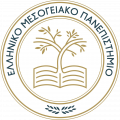 Το σεμινάριο υλοποιείται στα πλαίσια της Πράξης «Γραφείο υποστήριξης της διδασκαλίας και μάθησης στο Ελληνικό Μεσογειακό Πανεπιστήμιο» με κωδικό ΟΠΣ (MIS) 5162371 με τη Συγχρηματοδότησης της Ευρωπαϊκής Ένωσης
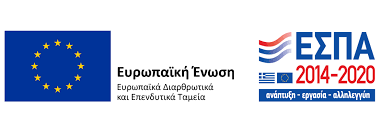 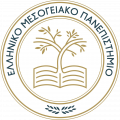 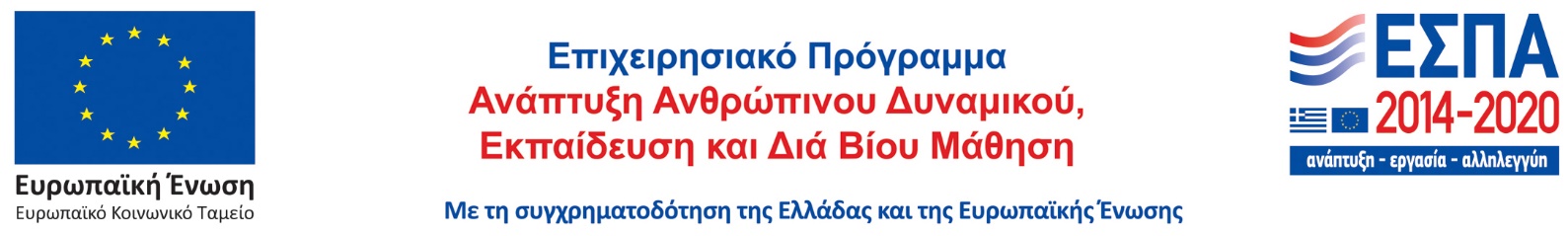 Το σεμινάριο υλοποιείται στα πλαίσια της Πράξης «Γραφείο υποστήριξης της διδασκαλίας και μάθησης στο Ελληνικό Μεσογειακό Πανεπιστήμιο» με κωδικό ΟΠΣ (MIS) 5162371

“Το έργο συγχρηματοδοτείται από την Ελλάδα και την Ευρωπαϊκή Ένωση (Ευρωπαϊκό Κοινωνικό Ταμείο) μέσω του Επιχειρησιακού Προγράμματος «Ανάπτυξη Ανθρώπινου Δυναμικού, Εκπαίδευση και Διά Βίου Μάθηση» .”